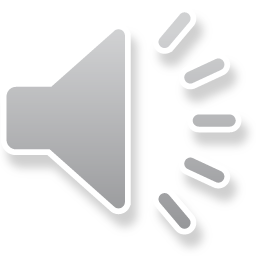 Song: Five Hundred Miles
Grammar: Numeral
华南师范大学外国语言文化学院 吴钰
广东省河源市雅居乐中学 吴美娟
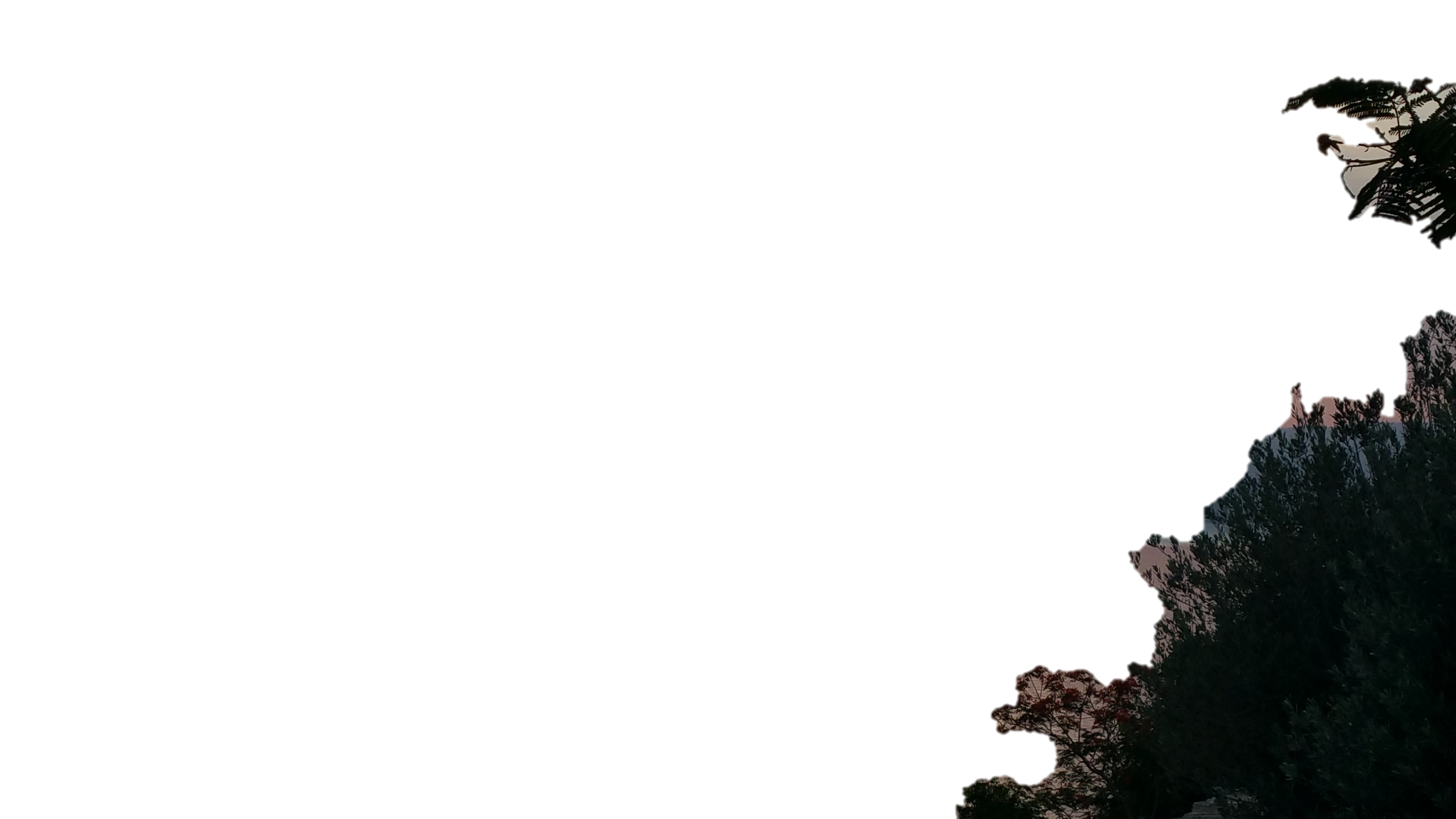 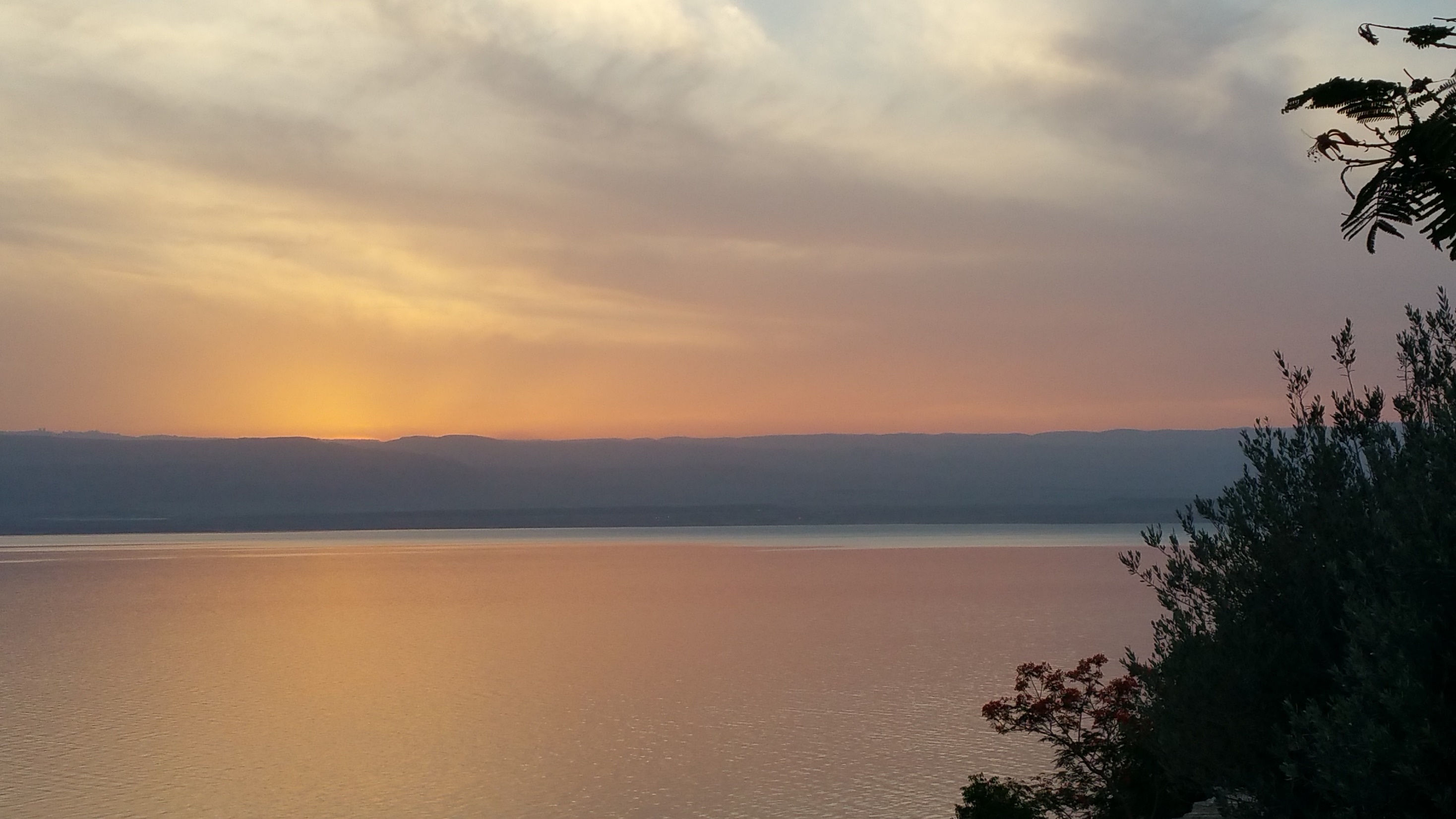 Numeral
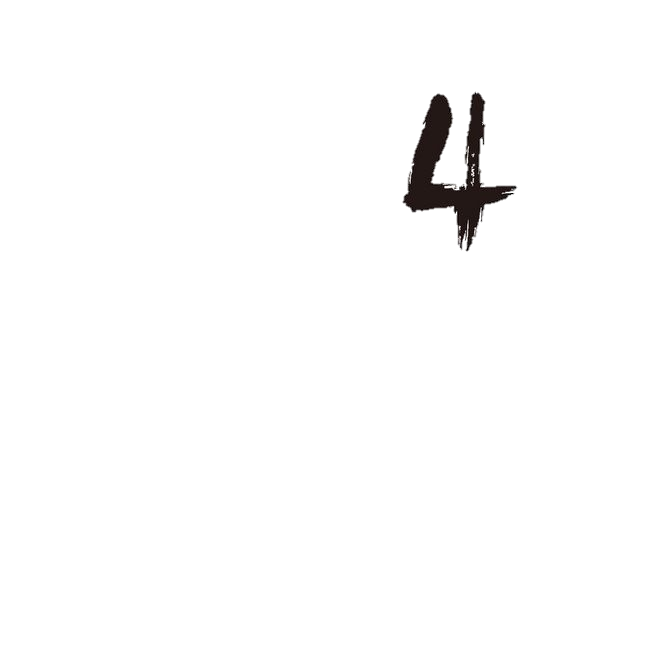 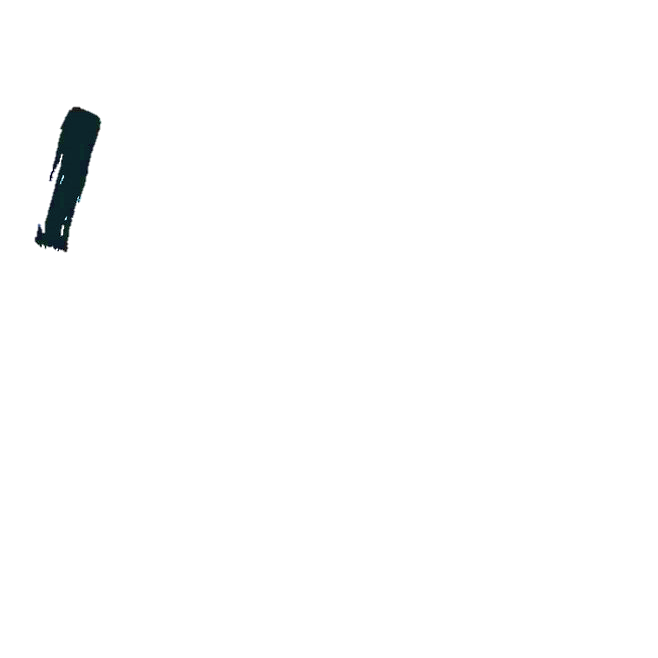 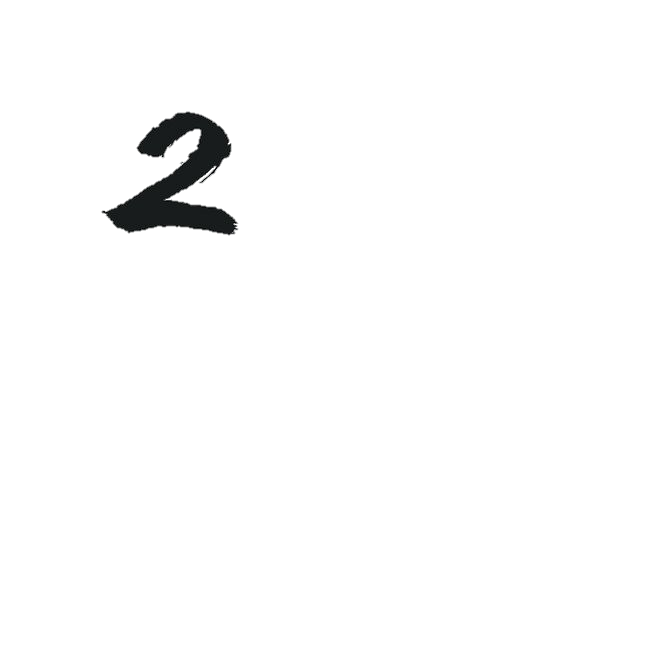 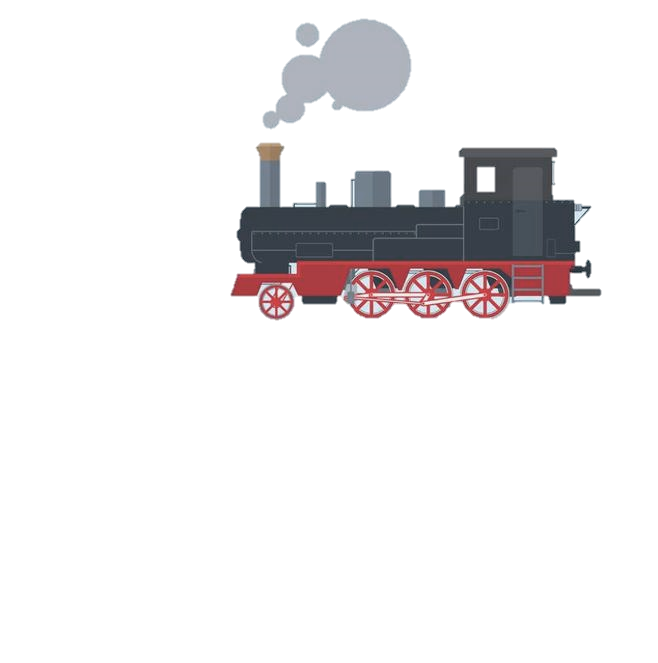 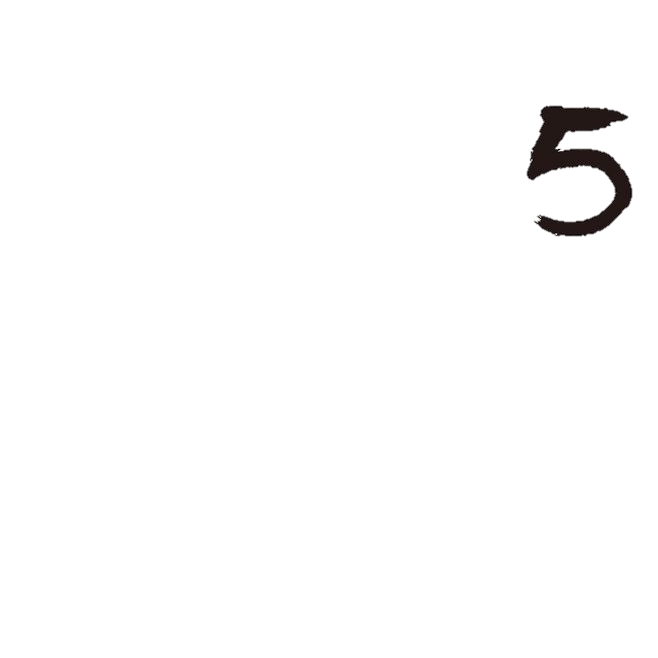 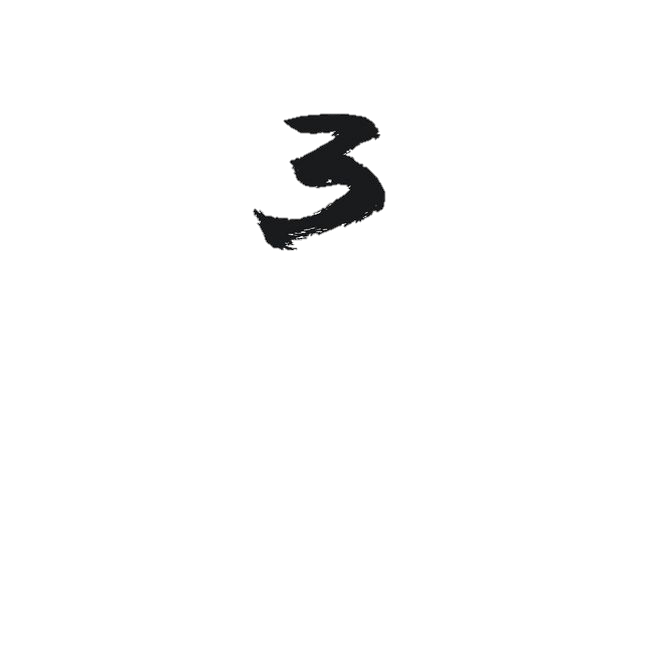 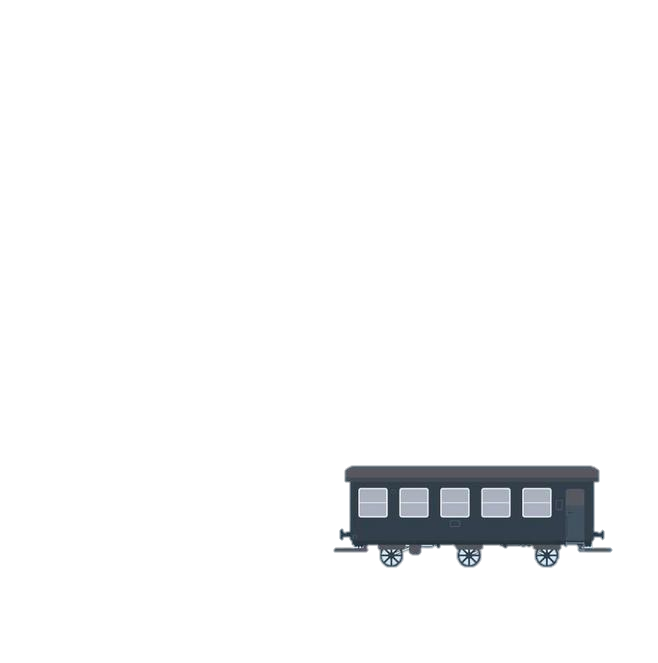 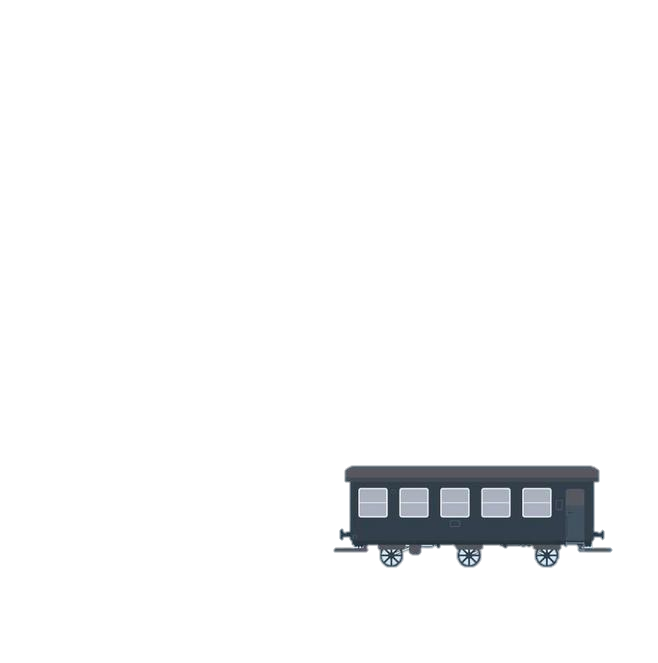 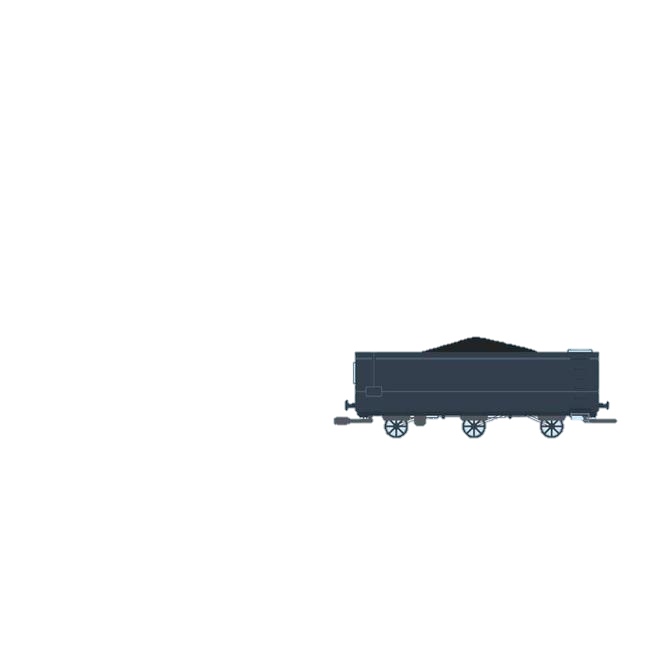 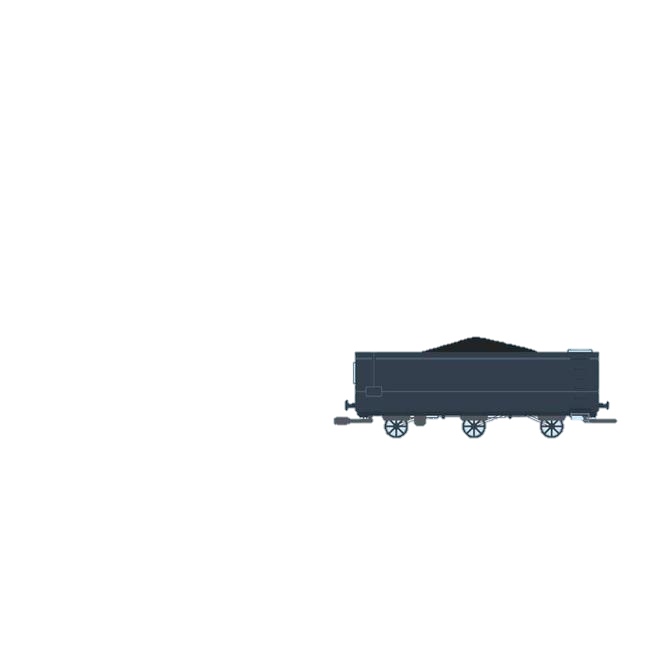 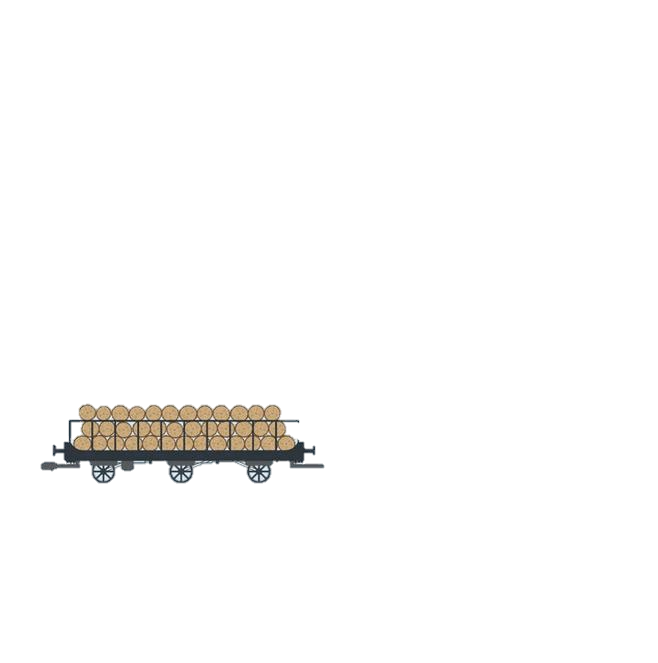 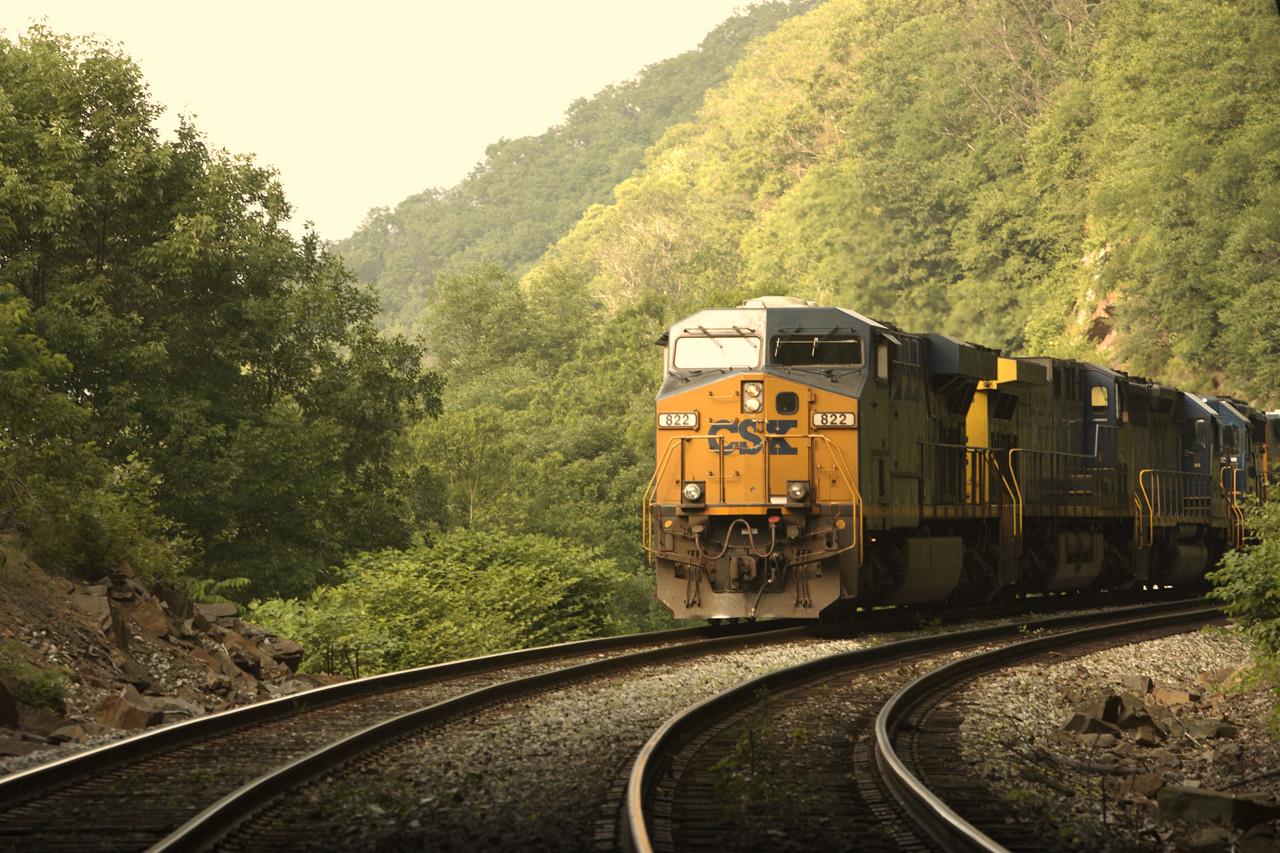 If you miss the train I’m on…
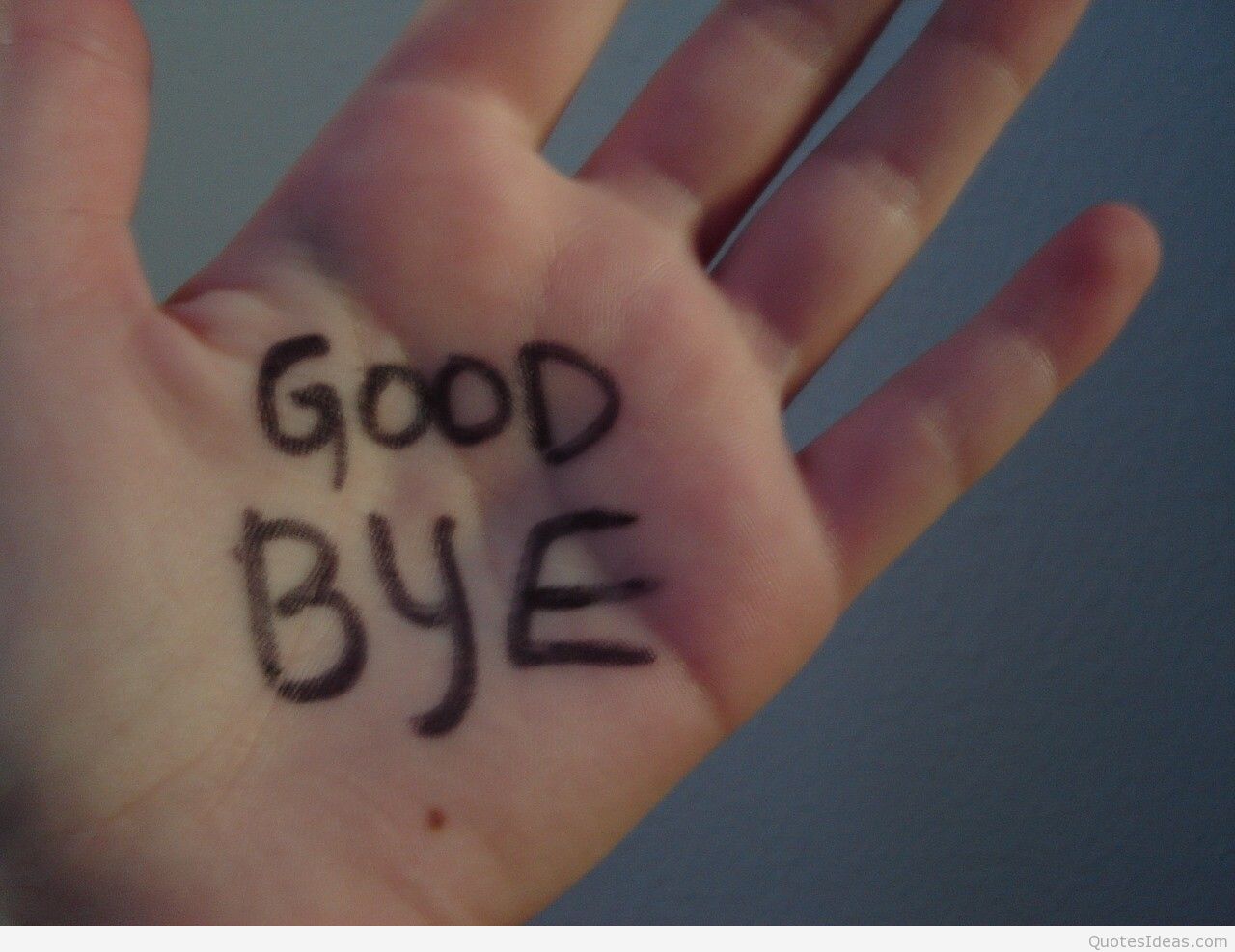 You will know that I am gone
You can hear the whistle blow                    miles
a hundred
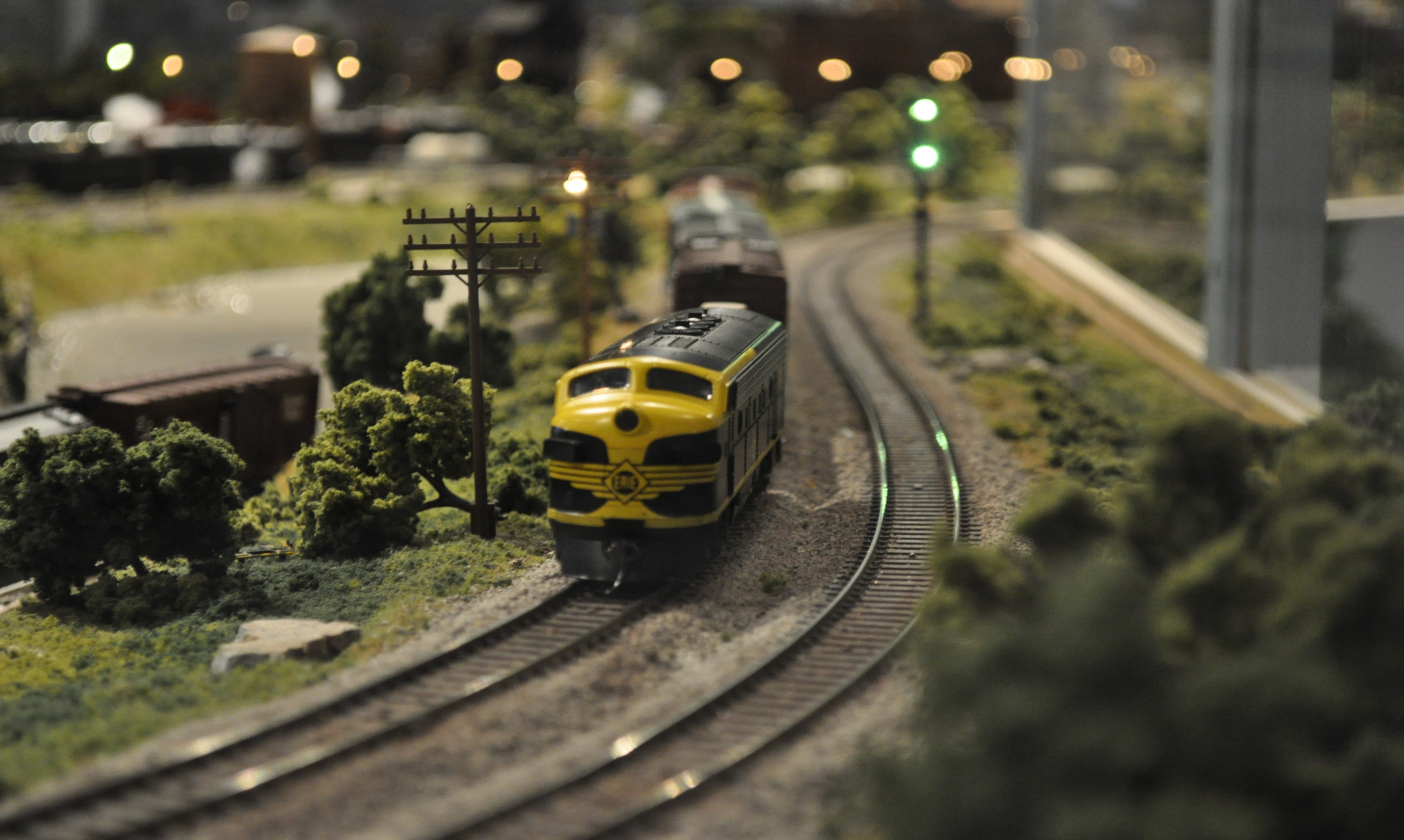 A hundred  miles,    A hundred  miles
A hundred  miles,    A hundred  miles
You can hear 
the whistle blow 
a hundred miles.
Lord, I’m one,
Lord, I’m two,
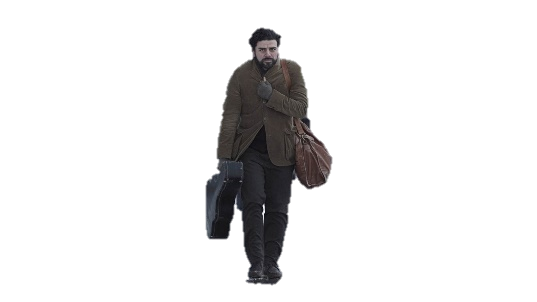 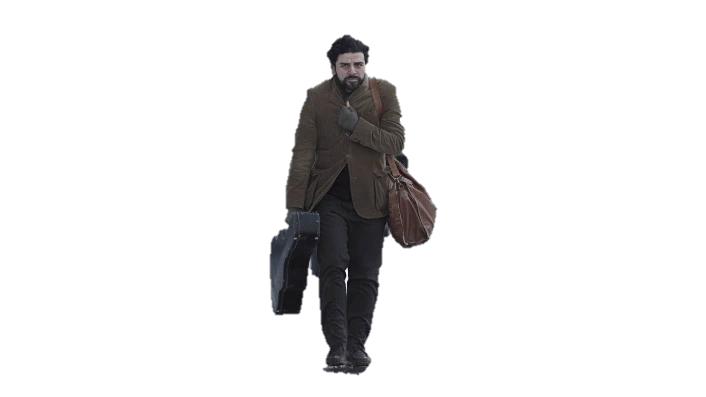 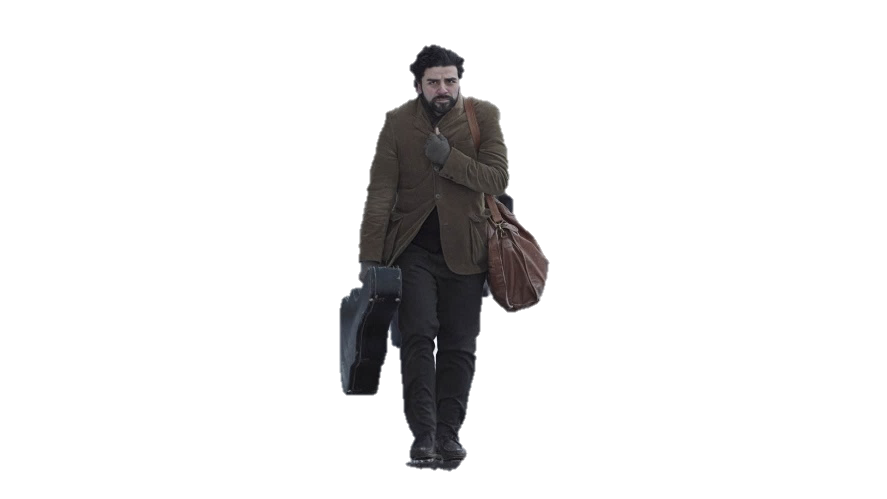 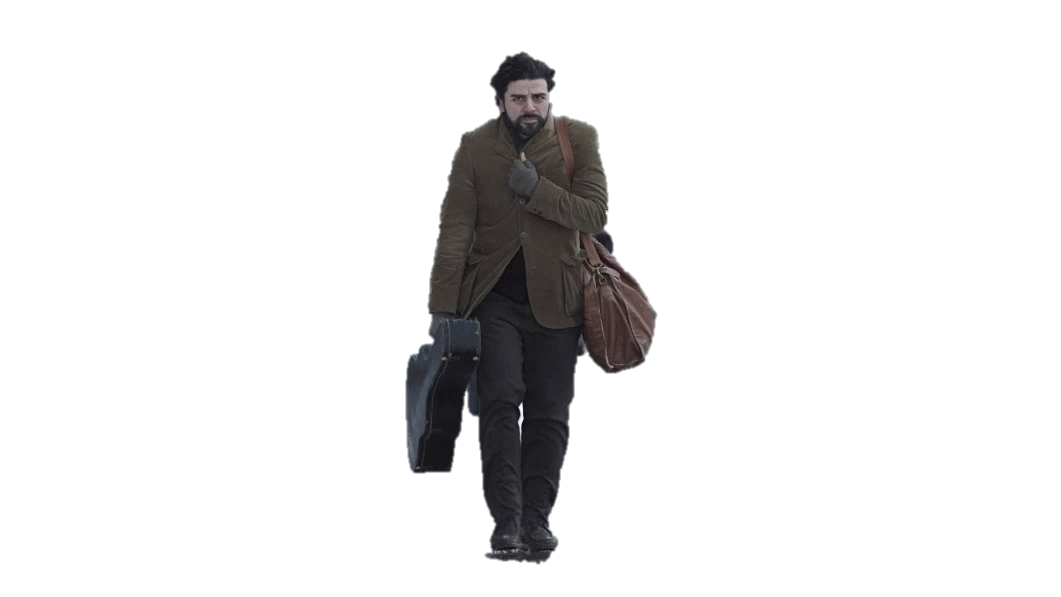 Lord, I’m three,
Lord, I’m four,
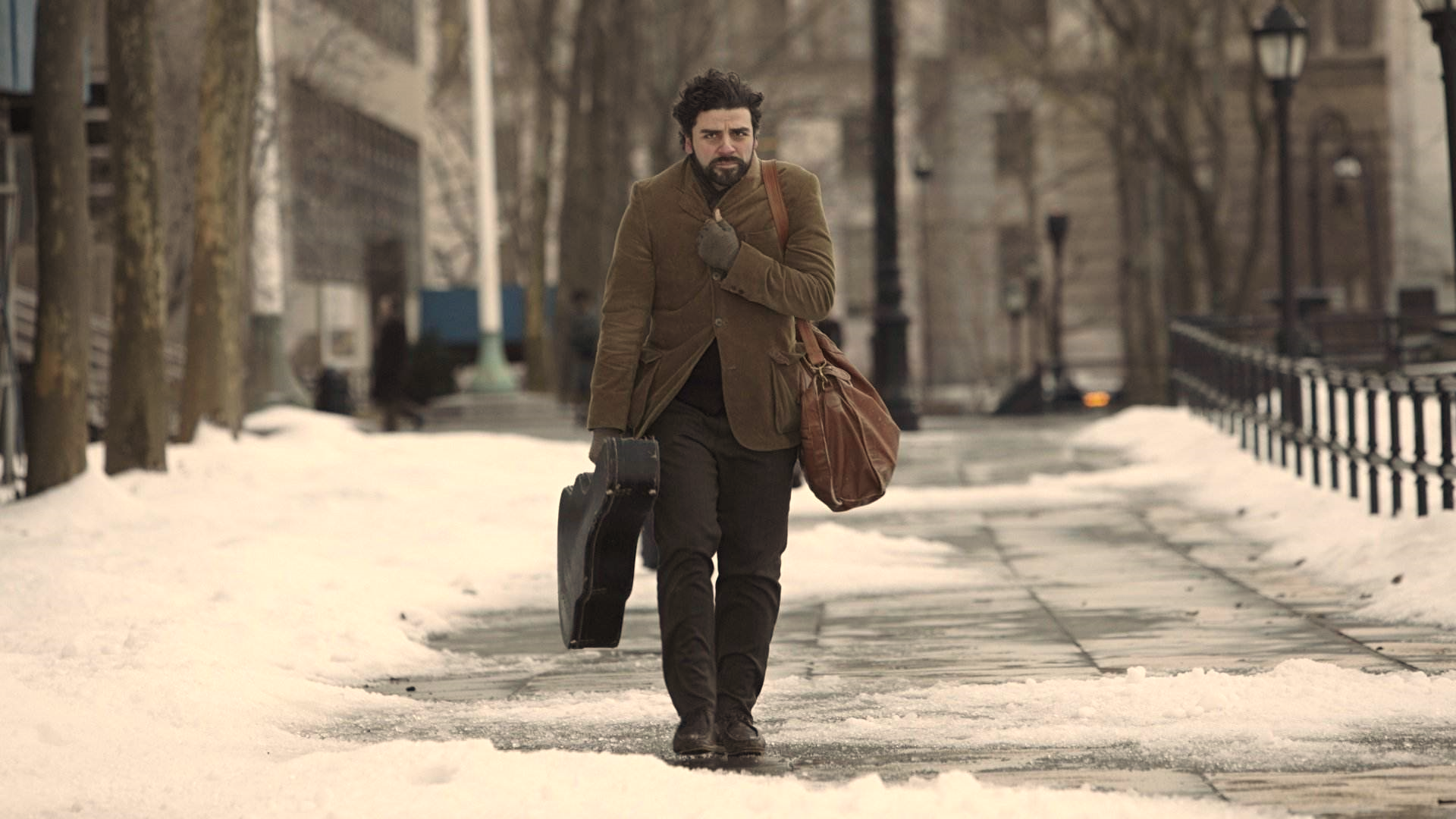 Lord, I’m                      miles away from home
five hundred
Away 
from 
home
Away 
from 
home
Away 
from 
home
Away 
from 
home
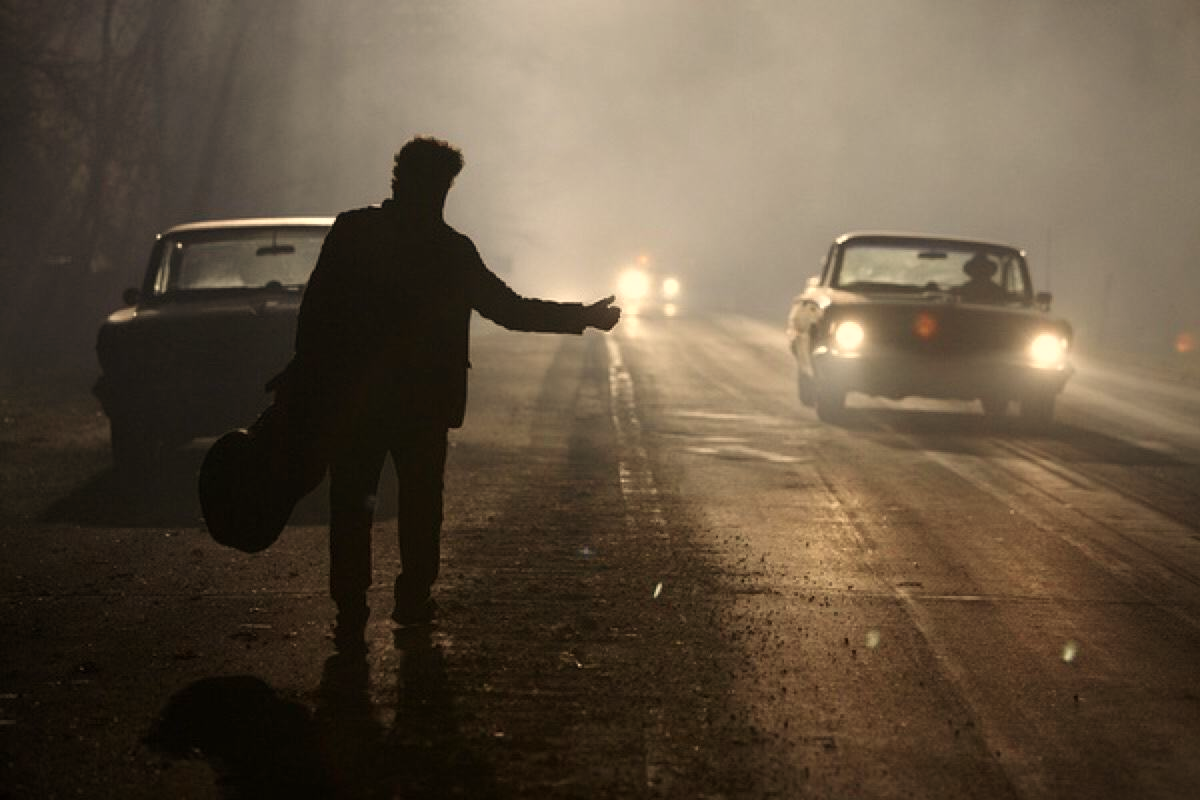 Lord, I’m five hundred miles away from home
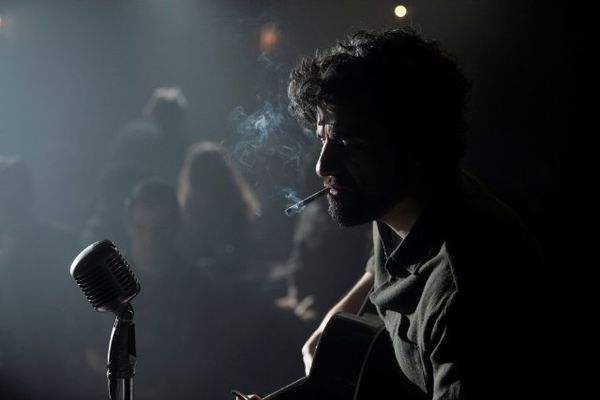 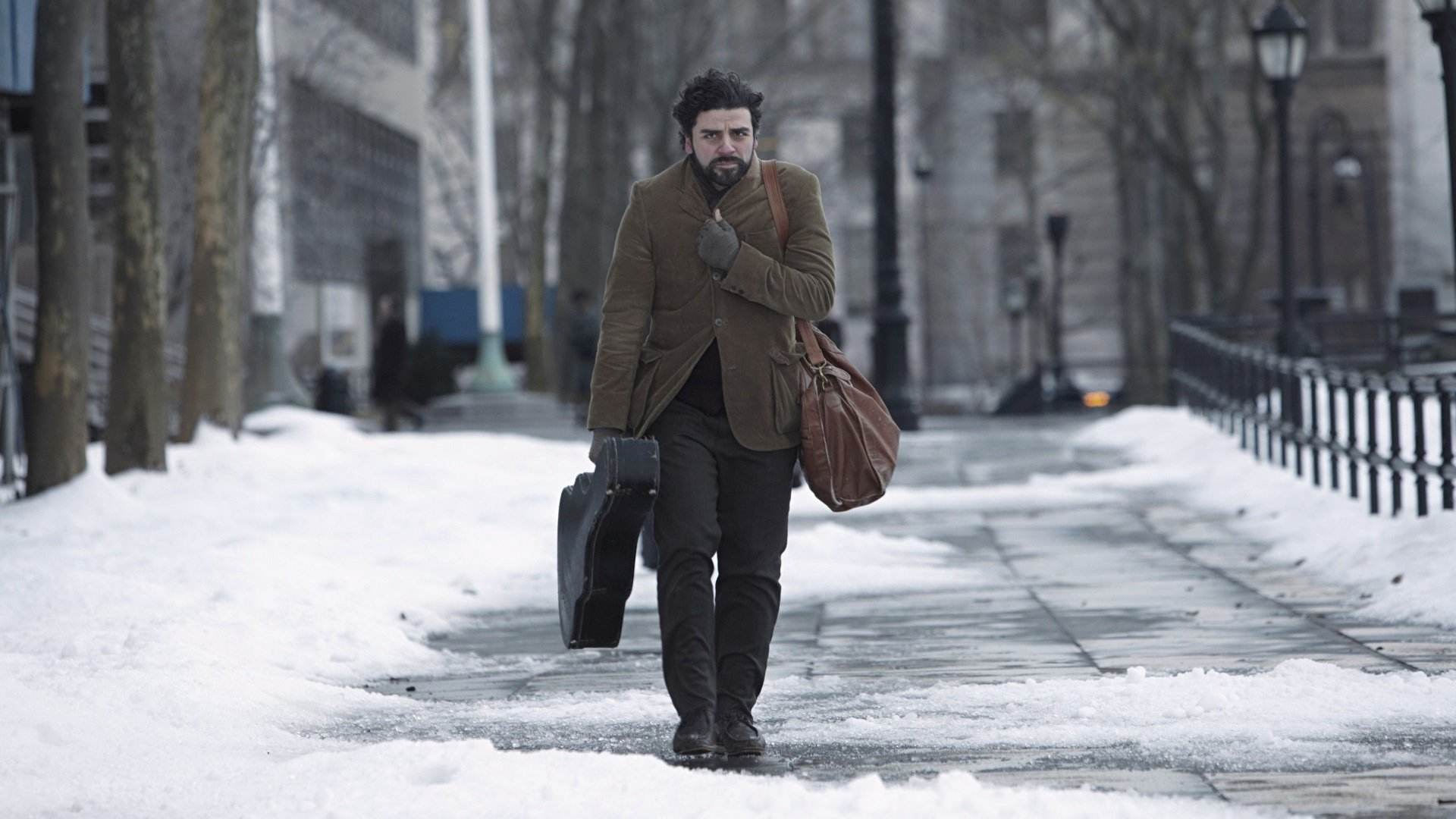 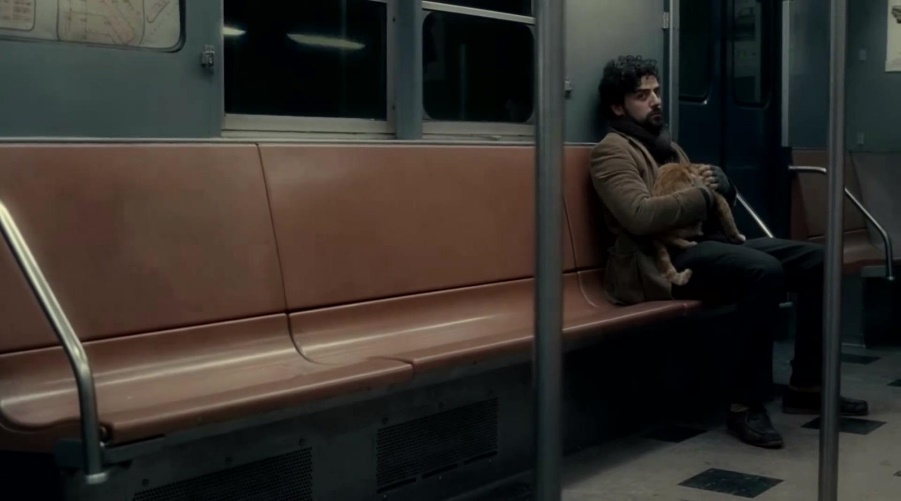 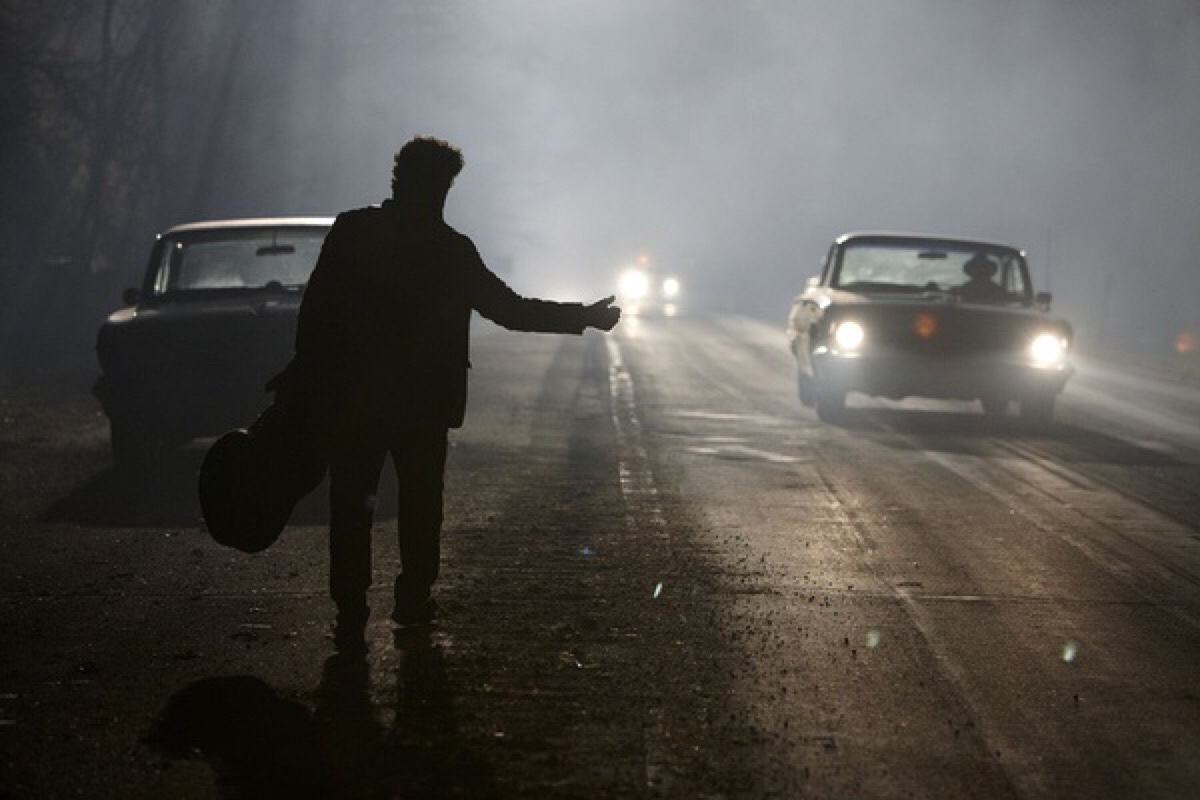 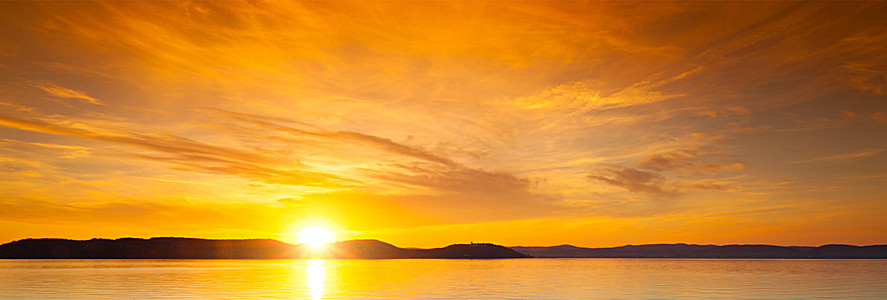 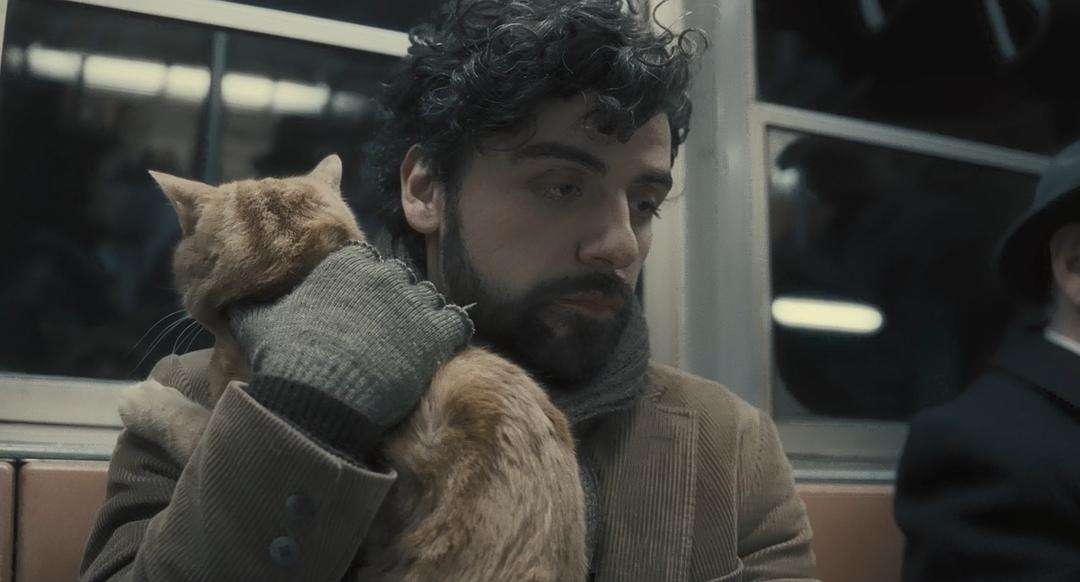 Not a shirt on my back,
not a penny to my name
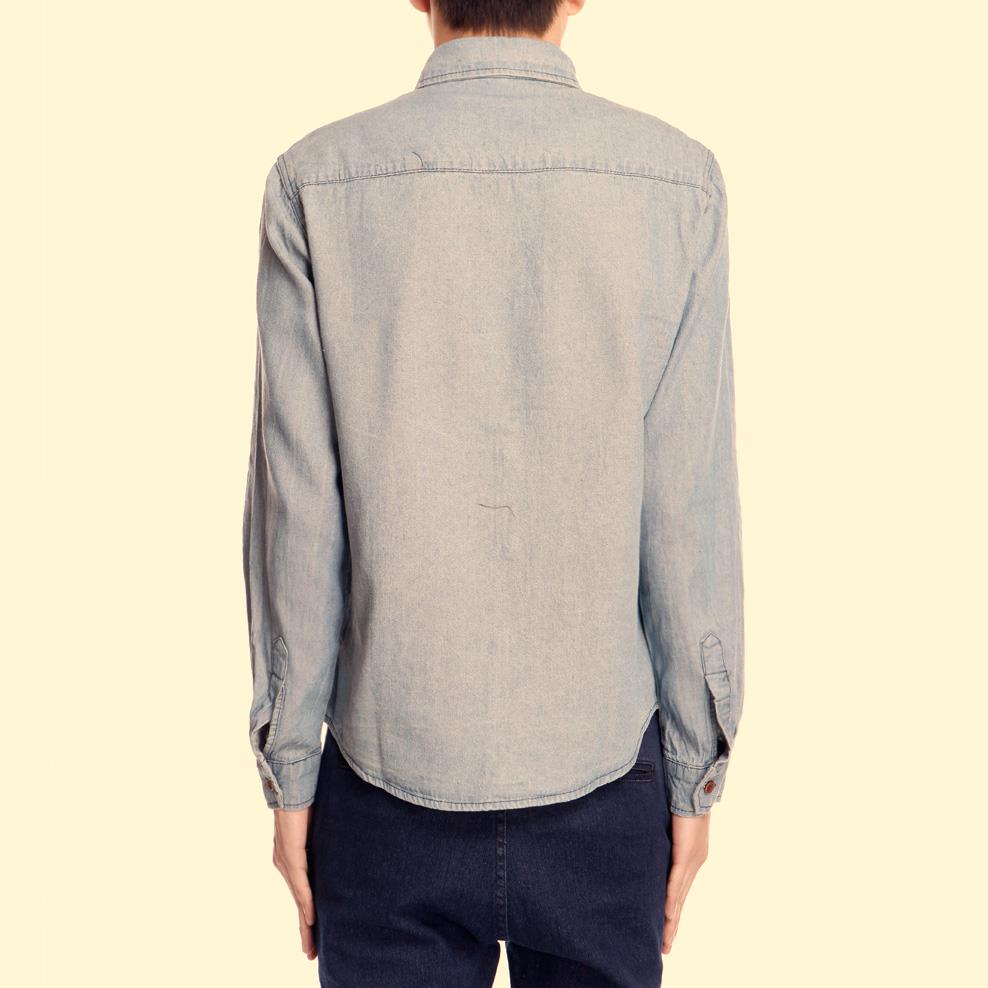 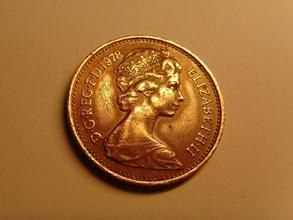 Lord, I can’t go back home this-a way…
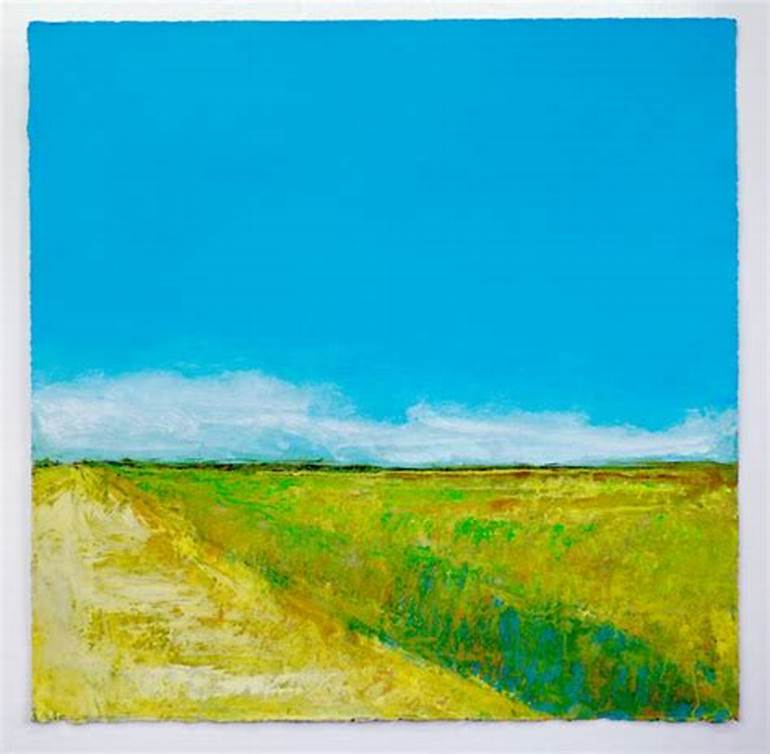 This-a way, this-a way
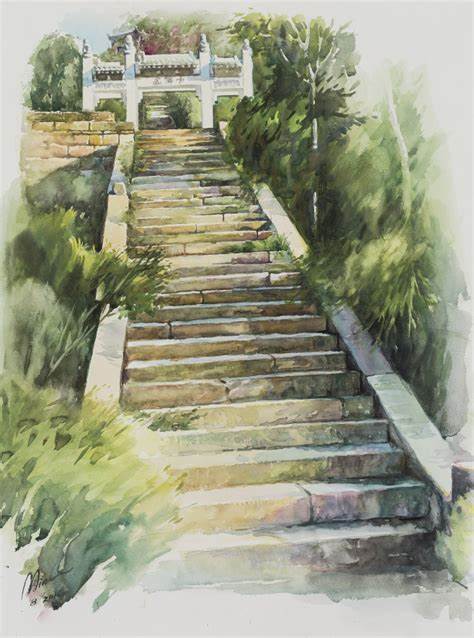 This-a way, this-a way
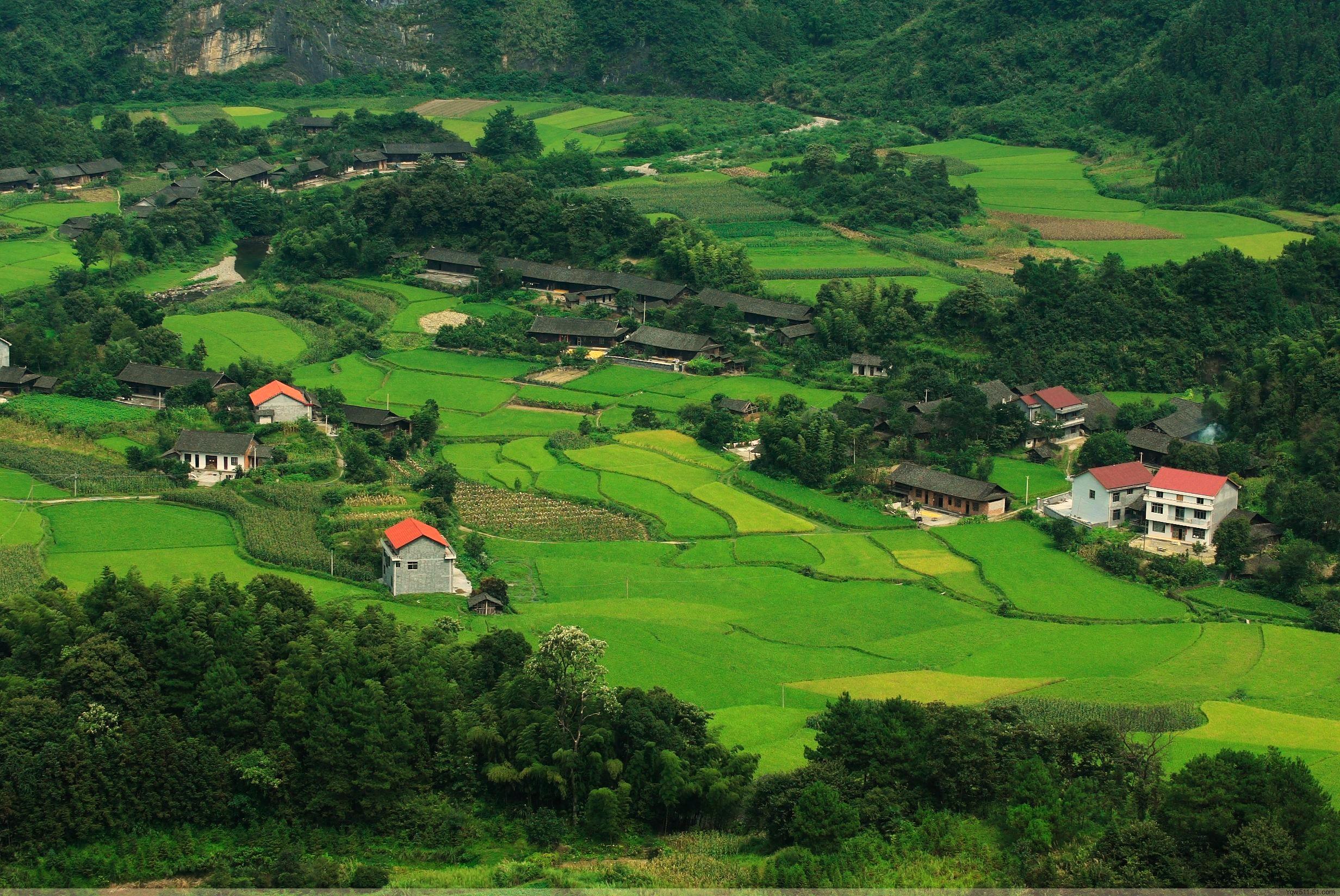 Lord, I can’t go back home this-a way
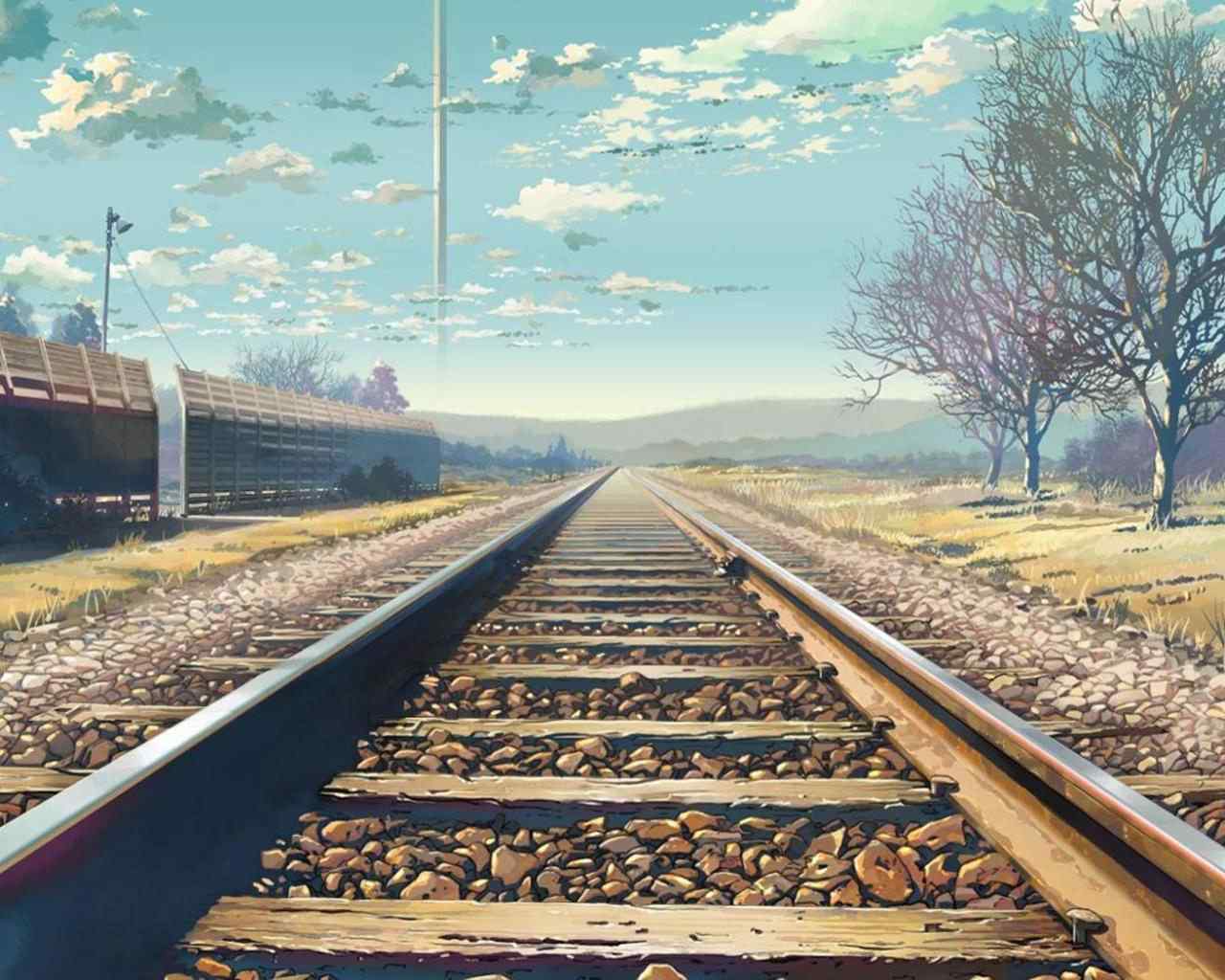 If you miss the train I'm on
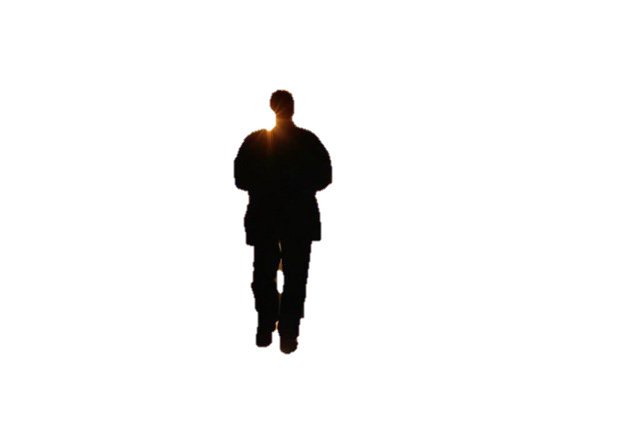 You will know that I am gone
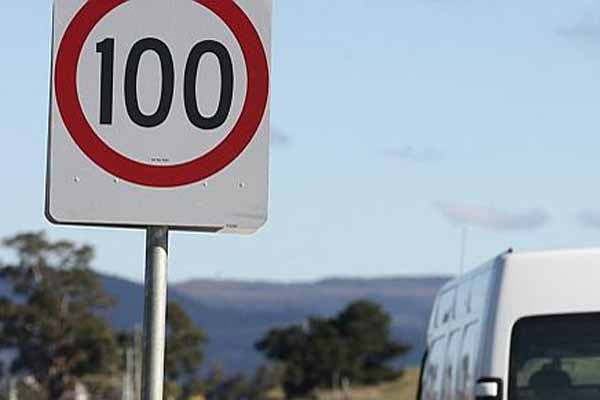 You can hear the whistle blow                   miles.
a hundred
A hundred miles
A hundred miles
A hundred miles
A hundred miles
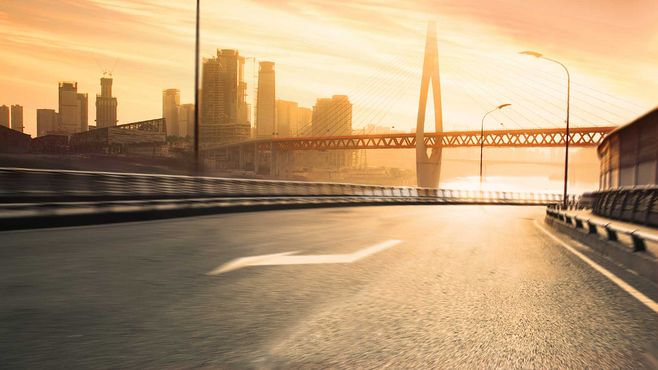 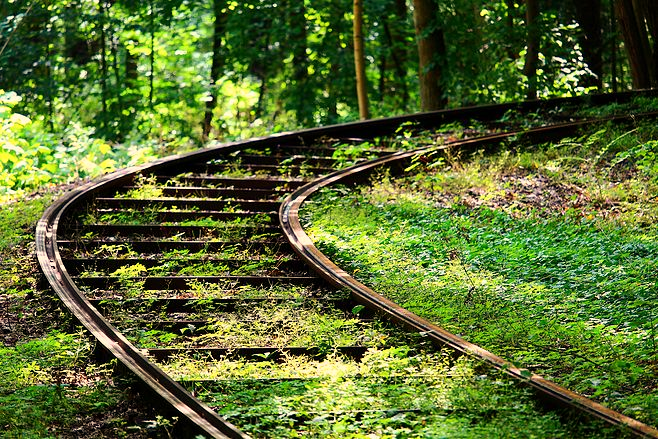 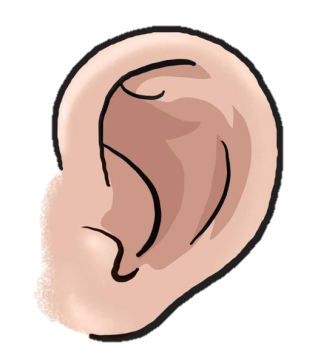 You can hear the whistle blow
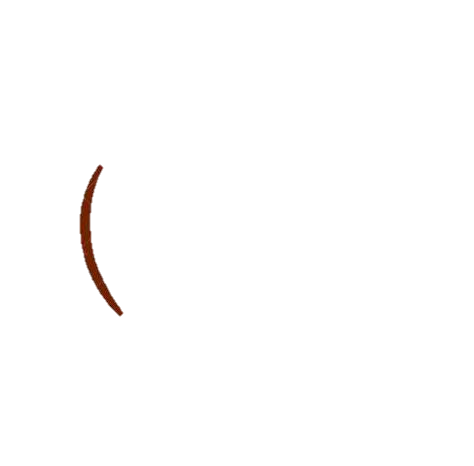 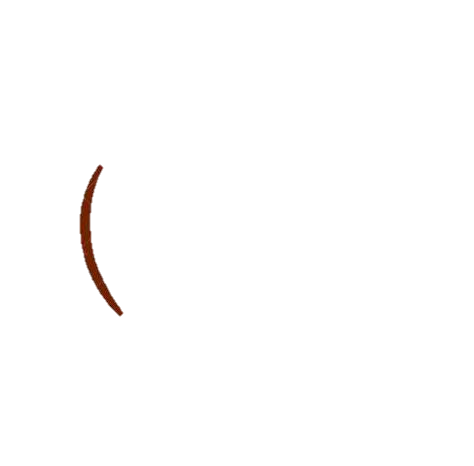 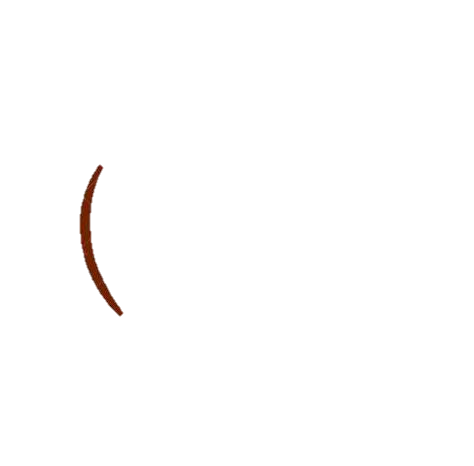 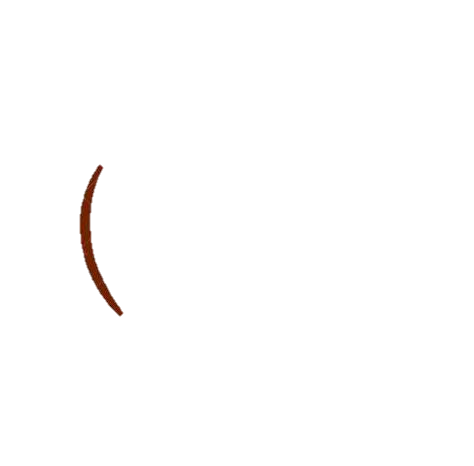 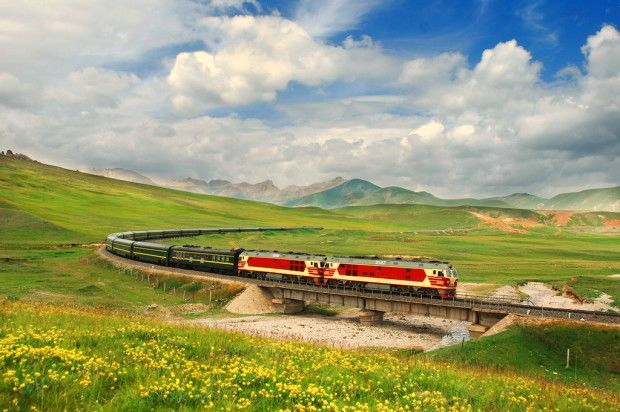 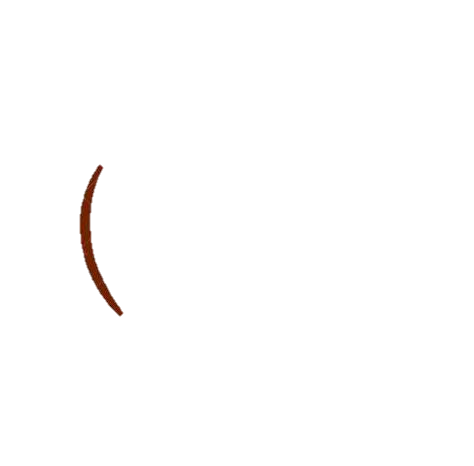 a hundred miles
You can hear the whistle blow a hundred miles.
You can hear the whistle blow a hundred miles
a hundred
You can hear the whistle blow                 miles…